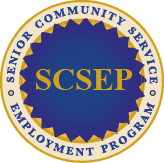 2016 Transition and Transfer activities
U.S. Department of Labor
SCSEP National Office
Steven Rietzke
Division Chief
U.S. Department of Labor 
Employment and Training Administration 
Division of National Programs, Tools, and Technical Assistance
Judith Gilbert
U.S. Department of Labor
Employment and Training Administration
SCSEP National Team
Michi McNeace
Bazilio Cobb Associates
SCSEP National Team
Bennett Pudlin
Charter Oak Group
SCSEP National Team
Terry Cram
BCT Partners
SCSEP National Team
Senior Community Service Employment ProgramTransition part One
Today’s Objectives
Transition Overview 
Administrative Requirements 
Participant and Host Agency Activities
Q & A
Next Steps
KEY COMPETITION PRINCIPLES
Do NO harm – seamless transition – NO participant left behind or harmed  

Right of First Refusal – Participants have 90 days to remain at the same host agency at the same rate of pay

Right to Fair Duration – Participant receives the IDL that is more favorable for 90 days
Let the transition begin
Administrative Requirements 
Major Transition Milestones
Transition Activities and Events
Official TRANSFER date is FEBRUARY 1, 2017
The Award
Press Release Announcement on October 20, 2016

SCSEP Award Overview and Transition Kickoff held on October 25, 2016

On-Going Technical Assistance
Administrative Requirements
Transition Terminology 

Milestones – Key Dates

Request for Additional Transition Funds

TEGL – Change 3, Requirements and timelines

February 1 – Funds  

Transition Communication and Events

Technical Transition and Transfer Activities
Terminology
Donor – Grantee giving up authorized positions
Recipient – Grantee receiving authorized positions
Transition Process 
	Activities related to the implementation
		of the national grantee competition awards and the PY 2016 Equitable 
		Distribution (ED)

 	Activities related to preparing participants
who will exit the program for durational limit
Transfer Process – Activities related to the actual transfer of all  
participants and host agencies to the recipient grantee on the 
transfer date 
Transfer Date – February 1, 2017 - The date of the official transfer of participants to 
Recipient  
Post Transfer Date Transition Activity – February 1 – May 2, 2017
Keep your eye on the target
Milestones                     as of 10/28/2016: P-1
OCTOBER 
Participant Transfer List
Donor Grantee sends participant letters
Donor Grantee sends host agency letters
Position Swap Request
NOVEMBER
Freeze Enrollments 
Complete participant transfer list -1st
     version by Nov. 15 
Letters sent by Nov. 22
Swap request period ends Nov. 22
All DOL swap decisions by Nov. 29
DECEMBER
Participant Meetings
Host Agency Meetings
Recipient Grantee sends letters
     to Participant 
Recipient Grantee sends letter 
     to Host Agencies
JANUARY
Donor grantee transfers all
     participant files to recipient
     grantee  
Donor grantee transfers all 
     host agency files to recipient 
     grantee
Milestones                       as of 10/28/2016: P-2
FEBRUARY

February 1, 2017 - Official Transfer Date
FEBRUARY – JUNE
Assessments/re-assessments
IEP development/updates
AJC partnerships 
Other training (if applicable) 
All other SCSEP activities 
Recertification as needed
FEBRUARY 1 -  MAY 2, 2017
Post-transfer activities first 90 days
Individual Durational Limit 
Right of First Refusal
Transition Funding Request
Communication that will outline the process to request transition funds and critical dates

Used for administrative cost activities relevant to this transition period
SCSEP Funds
Funds for January 1 – January 31, 2017

Optional Special Request 

February 1 2017 Funding
Transition Communication
Series of Transition Calls 

Our first transition call today – Friday, October 28
We had our Kickoff on Tuesday, October 25 -
2nd transition call – November 10th 
3rd Transition call – December 1st 
Additional calls will be scheduled
New Grantee Orientation
VIRTUAL NEW GRANTEE ORIENTATION(NGO) 

	Series of webinars
	New Grantees are required to participate
HOLD THE DATES!!

Tuesday, November 15, 1:00pm -5:00pm EST
Thursday, November 17, 1:00pm-3:00pm EST
Transfer List
Did everyone receive their participant transfer list?
Choose the answer that best reflects you (or your group):
I sure did!
I’m not sure, I’ll have to check with someone else. 
Nope – didn’t get anything!
What is that?
Enrollment freeze
From November 3, 2016 to January 31, 2017, there will be an enrollment freeze for the counties identified in Attachment E to the 
award email of 10/20/2016. 

The freeze only affects those grantees with enrollments or authorized 
positions in the specified counties as follows:

Changes from one grantee to another because of the competition
Changes from one grantee to another due to ED changes
Changes because grantees have enrolled participants, but have no 
     authorized positions in those counties for PY 2016 

Equitable Distribution (ED) is determined by a participant’s county of 
residence
TRANSFER CATEGORIES
CATEGORY 1 

CATEGORY 2A

CATEGORY 2B

CATEGORY 3
Validate and Annotate
Received the first version of the participant transfer list, with instructions for validating and annotating the list on October 20

Donor grantees must validate and annotate their portion of the list 

Return the list to help@scep-help.com
   by November 15, 2016
Participant Transfer File
Transfer file
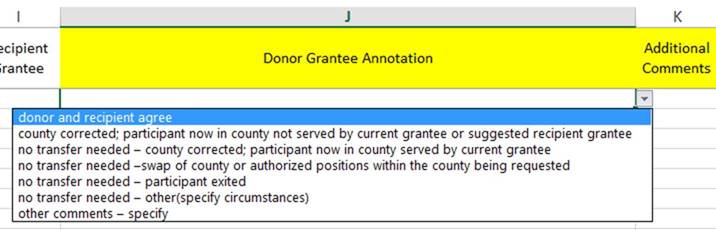 Transfer and Durational Limit
The lists provides the durational limit dates of all affected participants
 
Durational limits dates between now and May 2, 2017

Participant entitled to an extension must receive the extension

Participant who are not entitled must receive transition planning and timely exit
Did you get the position swap instructions and template?
What is swapping?
Was it sent by email or snail mail?
Yes I did!
I have to check with someone else.
No – I don’t think so
POSITION SWAPS
National Grantees may negotiate swaps with each other:

October 20 - November 22, 2016
Effective Date – February 1, 2017 

State Grantees will be able to negotiate swaps of authorized
positions with national grantees in their state:

	November 3 - 22, 2016
POSITION SWAPS
Instructions and template for requesting swaps was sent to all on October 25, 2016 

All requests for swaps must be approved by DOL before implementing – DON’T DELAY!
What are the Principles for Approving Swaps
A swap must not affect ED in any way.

Swaps must not decrease or impair efficiency, rationalization of positions, economies of scale, or service to participants.

If the rationale for a swap is not obvious, the request must contain an explanation of any special circumstances that would justify the swap.
Performance Measure Goals
Negotiated goals are in effect for all of PY 16

Any national grantee that believes its territory has changed in a way that significantly affects its goals may request to renegotiate before we officially close PY 2016 on September 30, 2017. No need to renegotiate before you have a chance to fully assess the impact of the change in territory

We are still figuring out how best to reflect the transfer date of February 1 in the QPRs for Q3 and Q4 PY 2016.  The change in allocations will make it very difficult to have usable data for the service level and community service measures
PARTICIPANT - CENTERED
Do no harm – seamless transition – no participant left behind or harmed  

Right of First Refusal – Participants have 90 days to remain at the same host agency at the same rate of pay

Right to Fair Duration – Participant receives the IDL that is most favorable for 90 days
Let’s talk about what you need to do
Start planning process
	Donor and recipient grantee discuss transition  process 
	Establish date, time and location of your joint meetings                        
	Share necessary documents

Send detailed letters to participants - 
Assure that participants know they will not be exited from the program
Include information on right of first refusal and individual durational limit requirements
Introduce the recipient grantee 
Information on upcoming meetings

Send detailed letters to host agencies – 
Purpose of Transition
Participant's Right of First Refusal and Individual durational limit 
Introduce recipient grantee
Information on upcoming meetings
Preparation
Prepare essential transition documents to conduct meetings
Prepare participant transition documents (copies, not originals of participant file)
Assessments/reassessments
IEPs and all updates
Community Service Assignment(s) with all relevant dates 
Other permissible training & supportive service activities documents
Case notes 
Other relevant documentation/information
Participant Transition Meetings
Donor and recipient grantees should work together to conduct the transition meeting
Material to be covered with participants:
Purpose of transition 
Thank and reassure participants 
Reassignments to Recipient Grantee
Right of first refusal
Individual durational limit  
Payroll and timekeeping requirements
Host Agency Transition Meeting
Donor and recipient grantee should work together to conduct the transition meeting and address the following:
Purpose of transition 
Thank them for the partnership and continued support
Orientation to new agency
Right of first refusal 
Individual Durational Limit  policies
Review host agency agreements
Monitoring: training assignments, maintenance of effort, health and safety
Payroll and timekeeping requirements
Transition Implementation
First 90 days (February 1 – May 2)

Current participants have right of first refusal to remain at current host agency at current wages/fringe benefits 

Participant staff should be offered similar position with new grantee, to the extent possible
Individual Durational Limit (IDL)
Individual durational limit (IDL) policies

Extension granted by donor grantees must be honored by recipients for the remainder of the durational period (one year from date of last extension)

Recipient grantees must apply the IDL policies of the donor grantee until May 2, 2017 if it is more favorable to the participant (than the recipient IDL policy)
Individual Durational Limit (IDL)policies and transfers
Webinar on IDLs and transition planning - early December 

For now, it is essential that all grantees know how to handle durational limit issues for transferring participants:

Data in transfer lists contains everything you need to know

DL Exits Before 02/1 – Use donor grantee IDL policy; Only the donor issues termination notice 

DL Exits Between 02/1 and 2/28 – Donor and recipient grantee work together on transition planning and jointly issue the termination notification

DL Exits Between 02/1 and 05/02 – Use the IDL policy more beneficial to participant; donor and recipient grantee work together to start transition planning

DL Exits After 05/02 – Use recipient grantee IDL policy
Recipient grantees must honor full length of extensions entered before 02/1
Make Sure
February 

All transfers are effective on February 1, 2017

Recipient grantee assumes responsibility for transferred participants and host agencies

All Participants are accounted for 

Payroll set up – paychecks ready to begin
What is the State’s role
As the Governor’s representative, states should be prepared to respond to potential issues - The states play an essential part of the SCSEP transition process

Reassuring  participants who are fearful they are losing their “job” in this transition

Working collaboratively with national grantees in the state

Developing a process for transitioning participants affected by ED requirements or swaps
Next Steps
Sharing Materials 
Lessons Learned 
Swap Possibilities 
Needed Technical Assistance
Next transition call – November 10, 2016
LET US KNOW IF THERE ARE ANY ISSUES/CONCERNS WHERE WE CAN BE OF ASSISTANCE.  WE ARE HERE TO HELP!!
National SCSEP TEAM
SCSEPTRANSTION@DOL.GOV
Any Additional Questions/concerns
scseptransition@dol.gov